ANDY WARHOL
Quotes
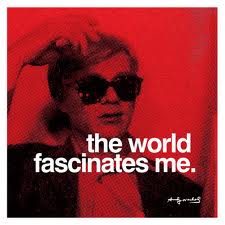 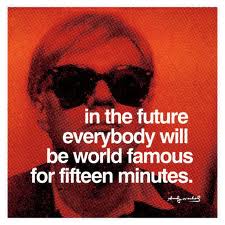 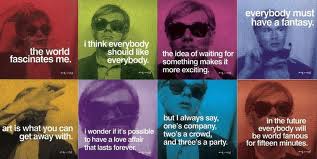 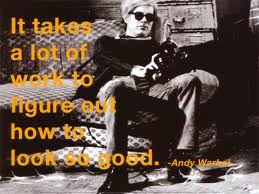 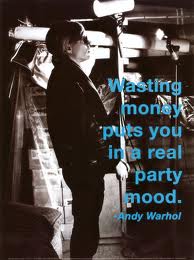 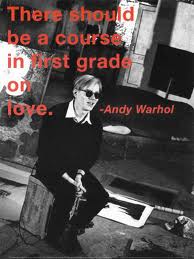 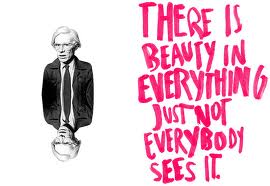 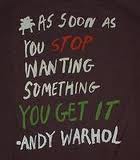 1928- 1987
Painter
Printmaker
Photographer
Videographer
Andy Warhol
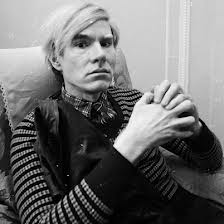 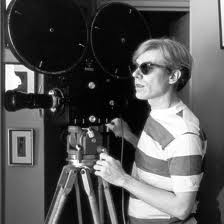 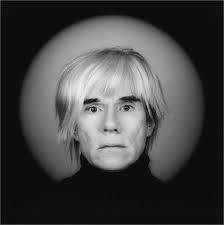 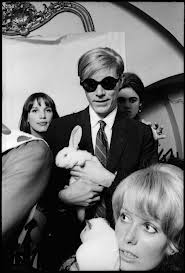 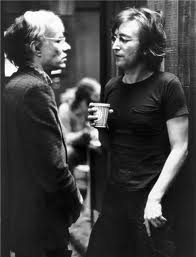 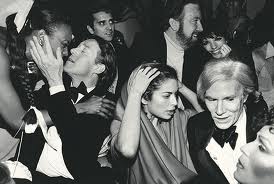 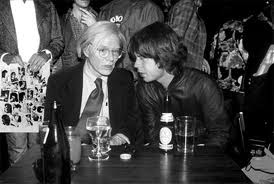 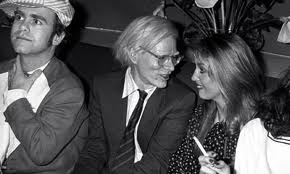 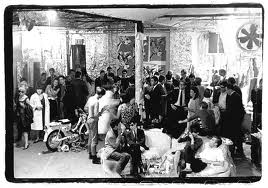